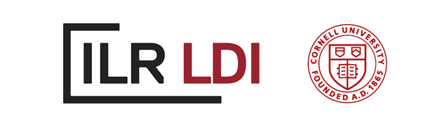 Improving Transparency and Reproducibility:Lessons from 1,000 economics papers
Lars Vilhuber
Cornell University

The opinions expressed in this talk are solely the authors, and do not represent the views of the U.S. Census Bureau, the American Economic Association, or any of the funding agencies. 
© Lars Vilhuber                  .
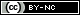 [Speaker Notes: I am going to 
Very briefly describe the background we are coming from
 Make note of the various elements of progress (and the broader picture) of open science
Describe some of the ongoing challenges
Provide some guidance based on the lessons learned in the past year]
Context
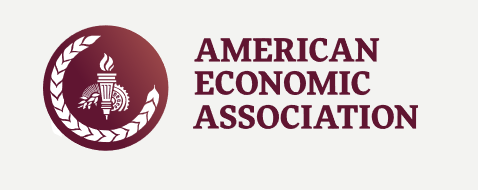 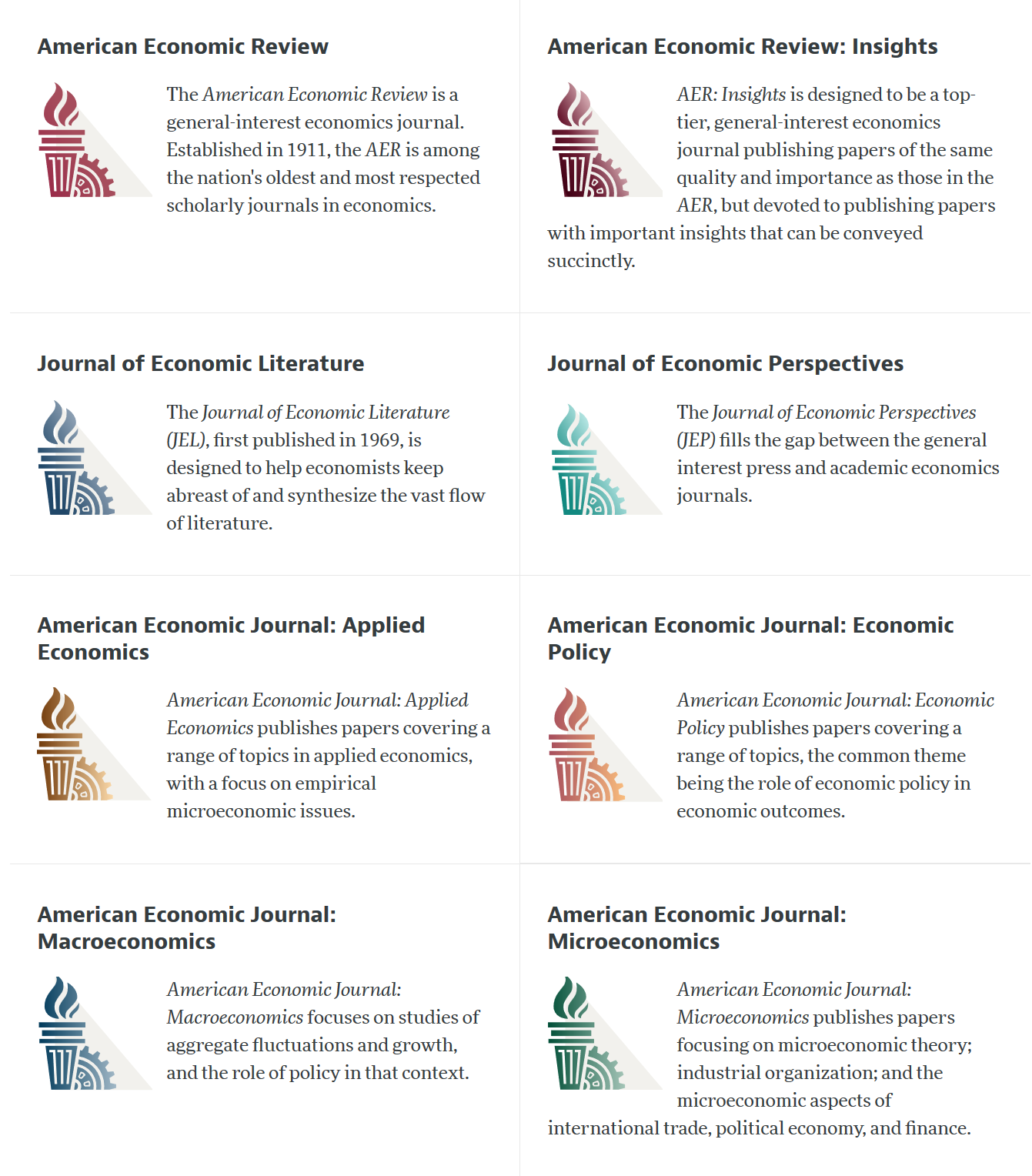 AEA Data & Code Availability Policy (2019)
It is the policy of the American Economic Association to publish papers only if the data used in the analysis are clearly and precisely documented and access to the data and code is clearly and precisely documented and is non-exclusive to the authors.
Authors of accepted papers that contain empirical work, simulations, or experimental work must provide, prior to acceptance, the data, programs, and other details of the computations sufficient to permit replication, as well as information about access to data and programs.
Current efforts at the AEA
Pre-emptively improve code archives
By conducting reproducibility checks when we can
By working with groups that conduct reproducibility checks when we cannot
Better archives
Greater transparency of the code and data archives
Better provenance tracking
Leave code where it is when appropriate
Leave data where it is almost always
Display that information
[Speaker Notes: Add logo from AEA]
Replication continuum
https://doi.org/10.17226/25303
08
08
08
Replicability
Generalizability
Reproducibility
Wide Replication (Pesaran 2003)
Statistical Replication (Hamermesh 2007)
Reproduction/Reanalysis (Clemens 2015)
Narrow Replication (Pesaran 2003)
Pure Replication (Hamermesh 2007)
Verification (Clemens 2015)
Wider Replication (Pesaran 2003)
Scientific Replication (Hamermesh 2007)
Reanalysis/Robustness (Clemens 2015)
Some key statistics
Kingi et al numbers are preliminary. Do not cite or quote.
Why?
Failure to curate
Poor coding practices
Manual/non-automation

Code produces no meaningful output

Lack of robustness:

Bugs in the code
Poor citation practices
Macrodata:
“We use data downloaded from the Bureau of Economic Analysis…”
Microdata:

“… this paper uses data from the Current Population Survey…”
Status quo ante
Data
Research finding
Software
Data
Analysis data
Analysis code
Software
Data
Good replication package
Analysis data
Analysis code
Software
Data
Secondary data
Analysis data
Analysis code
Data cleaning code
Software
Data
Better replication package
Secondary data
Analysis data
Analysis code
Data cleaning code
Software
Actions
Current efforts at the AEA
Pre-emptively improve code archives
By conducting reproducibility checks when we can
By working with groups that conduct reproducibility checks when we cannot
Better archives
Greater transparency of the code and data archives
Better provenance tracking
Leave code where it is when appropriate
Leave data where it is almost always
Display that information
[Speaker Notes: Add logo from AEA]
Action: Reproducibility Check
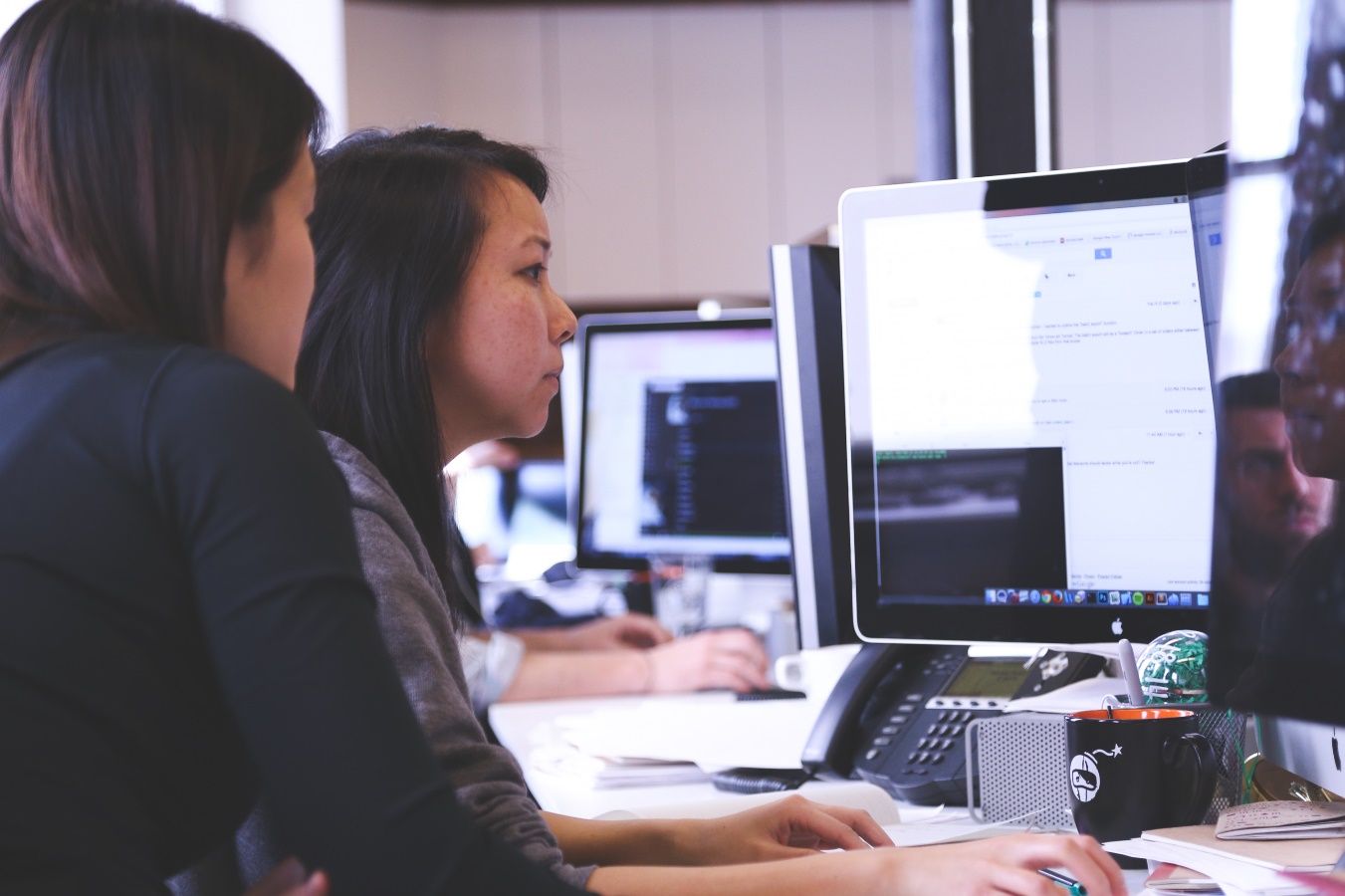 Stats on reproduced articles
Between Dec 1, 2020, and Nov 30, 2021, the AEA Data Editor team conducted 
~771 assessments 
~499 manuscripts
Who is doing that?
Assistant: Michael Darisse
Current lead graduate student: Harry Song (since Aug 2020)
Current and past undergraduate students: Alexia Ge, Anthony Peraza, Craig Schulman, Elijah B. Ruiz, Gabriel Bond, Jason S. Katz, Jeong Hyun Lee, Jiayin Song, John Park, Joshua Passel, Kirubeal T. Wondimu, Linchen Zhang, Louis Liu, Luis Lopez Cabrera, Luke O’Leary, Mary-Jo Ajiduah, Naomi Li, Nicholas Swan, Nishat Peuly, Ryan Ali, Samuel Frey, Siyang (Elaine) Yu, Steve Yeh, Weilun Shi, William Hernandez, Yanyun (Iris) Chen, Yuan-Hsuan (Sharon) Lin, Zebang Xu, Xing Su, Jiazhen Tan , Xueshi Su, Vendela Norman, Anderson Park, Nehedin Juarez, Rubal Mistry, Syon Verma, William Silverman, Zechariah Karsana, Franklin Omullo, Liam P. Cushen, Ololade Omotoba, Lydia Reiner, Xiangru Li, Melanie Chen, Peter Rafael Sanchez, Jill Crosby, Matthew H. Wang, Daniella Pena, Julia Zimmerman, Kate Hofer, Tarangana Thapa
Former graduate students: David Wasser, Meredith Welch, Aviv Caspi, Leah Kim
Earlier reproducibility work: Flavio Stanchi (now at AirBnb), Sylverie Herbert (Banque de France), Hautahi Kingi (Impaq)
Very little diversity in software – in economics
Stata is the most popular statistical software in the journals of the AEA (72.96% of all supplements) 
followed by Matlab (22.45%)
How this works
Data citation and provenance analysis
Report on
provenance and data citations
Request  for evaluation
Report on
computational reproducibility
Conduct reproducibility check
Can we access all the data?
Do we know how/
somebody who can?
Contact
third party
Conducts reproducibility check
Conduct
Code
check
Report on
potential reproducibility
Request  for evaluation
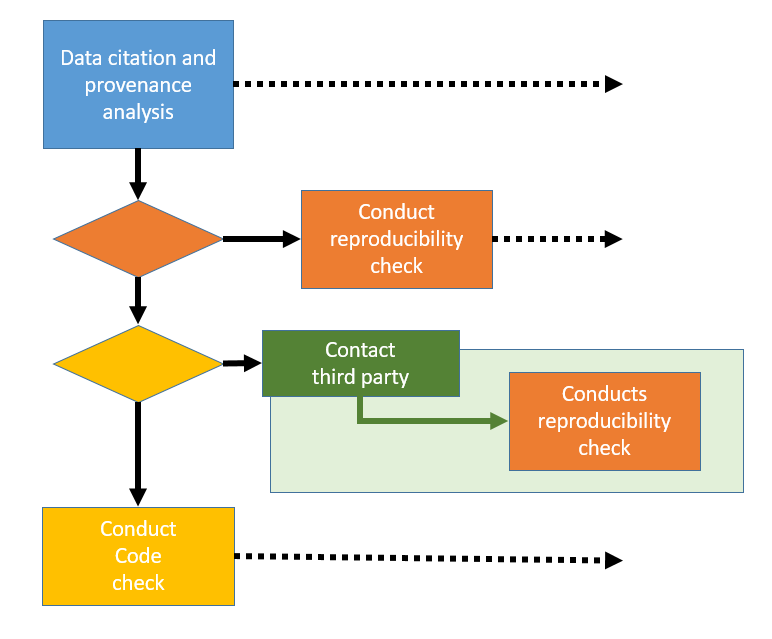 Report on
provenance and data citations
Report on
computational reproducibility
Report on
potential reproducibility
Summary indicator of reproducibility
Also work with 3rd parties
cascad – Using confidential data!
DADS
French customs data
CISER (R-Squared)
Various contributors with access to confidential data
Authors
Their institutions 
Network of known groups with access (less frequent)
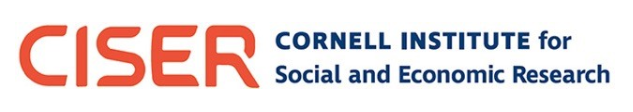 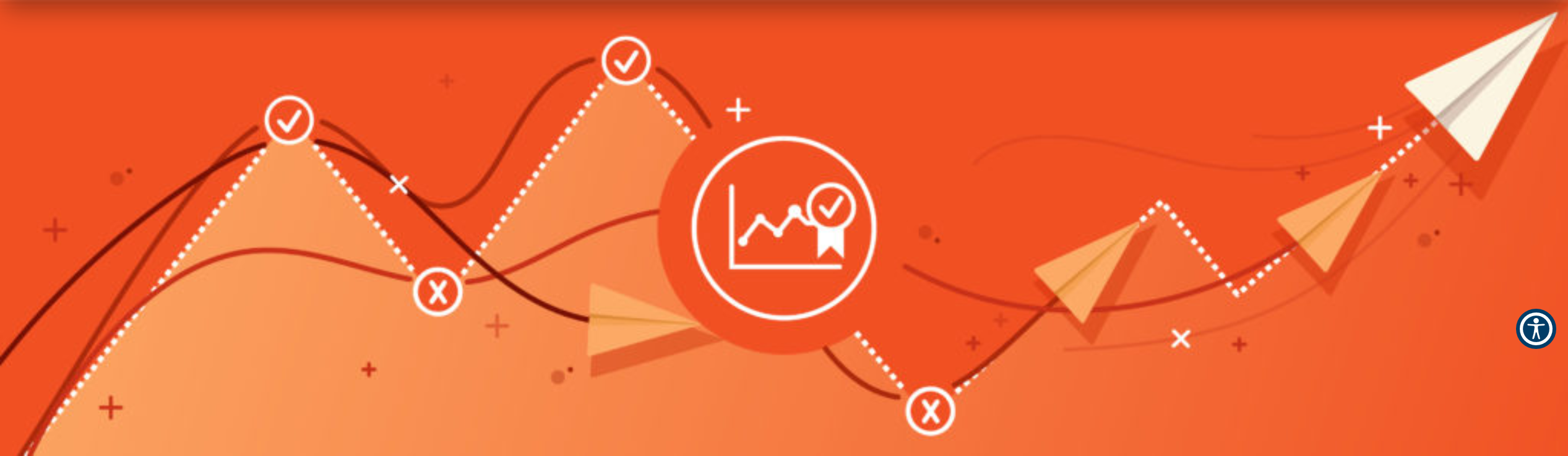 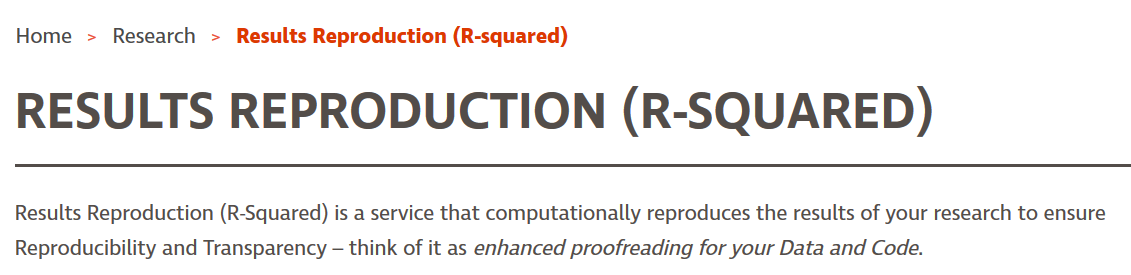 Also work with 3rd parties
cascad – Using confidential data!
DADS
French customs data
CISER (R-Squared)
Various contributors with access to confidential data
Authors
Their institutions 
Network of known groups with access (less frequent)
Some examples:
IFAU (Swedish data)
Fed Board (proprietary data)
Upjohn Institute (US admin data)
JCT (US tax data)
Banco do Portual (LEED)
IAB (German data)
Graduate students at Wharton, Chicago, Yale, Wisconsin, Cornell
Alternative
3rd party?
Alternative
3rd party?Look left/right
Consider the following “game”
Think of your latest term paper/ thesis proposal/ anything
Package it up
Has to be complete
Put it on Dropbox/ floppy/ Github
Then:
Consider the following “game”
Think of your latest term paper/ thesis proposal/ anything
Package it up
Has to be complete
Put it on Dropbox/ floppy/ Github
Then:
Ask your neighbor to run your 
get your data, 
Run your code
WITHOUT EVER SPEAKING WITH YOU 
Or emailing
Or texting
Or tik-toking
Or slacking
….
Consider the following “game”
Think of your latest term paper/ thesis proposal/ anything
Package it up
Has to be complete
Put it on Dropbox/ floppy/ Github
Then:
Ask your neighbor to run your 
get your data, 
Run your code
WITHOUT EVER SPEAKING WITH YOU 
Or emailing
Or texting
Or tik-toking
Or slacking
….
Do you think that would work?
How to prepare the replication package
README
Full package of all programs, data you intend to provide
ZIP it up
Now ask an RA/ colleague/ friend/ grandma/ daughter not previously involved to
Download the package
Follow the instructions in the README without talking to you!
Compare the results to the paper
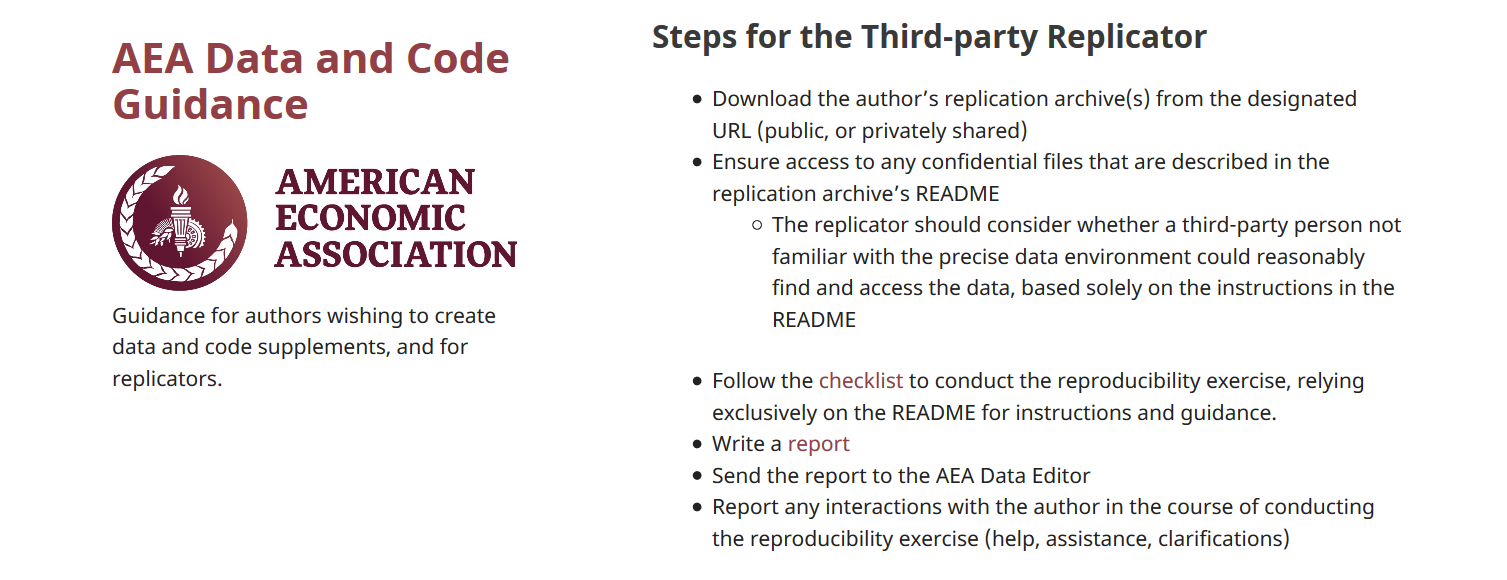 That’s our Protocol!
Computational empathy
Computational empathy
What does the replicator HAVE?
What type of computer?
What type of operating system?
What access to data?
What access to software?
How much time?
What does the replicator KNOW?
How to get the software?
How to get the packages?
How to prepare the data?
How to obtain the data?
How to run the software?
Challenge:Where’s the
Data?
What is the reproducibility check?
Data checks
Code description
Requirements
As stated by author
As encountered by replicator
Verbose description of steps to replicate
Findings
Compare tables
Compare figures
Compare in-text numbers
INSTRUCTIONS: When data are present, run checks:
Can data be read (using software indicated by author)?
Is data in archive-ready formats (CSV, TXT) or in custom formats (DTA, SAS7BDAT, Rdata)? 
Does the dataset have variable labels?
Run check for PII. Apply judgement.
Current efforts at the AEA
Pre-emptively improve code archives
By conducting reproducibility checks when we can
By working with groups that conduct reproducibility checks when we cannot
Better archives
Greater transparency of the code and data archives
Better provenance tracking
Leave code where it is when appropriate
Leave data where it is almost always
Display that information
[Speaker Notes: Add logo from AEA]
Three pieces
Where can others get the same data?
Where does the value-added data go?
Where did the author get the data?
Three pieces
Where can others get the same data?
Where did the author get the data?
Challenge:Authors are badat documentingprovenance
Starts with Data Citations
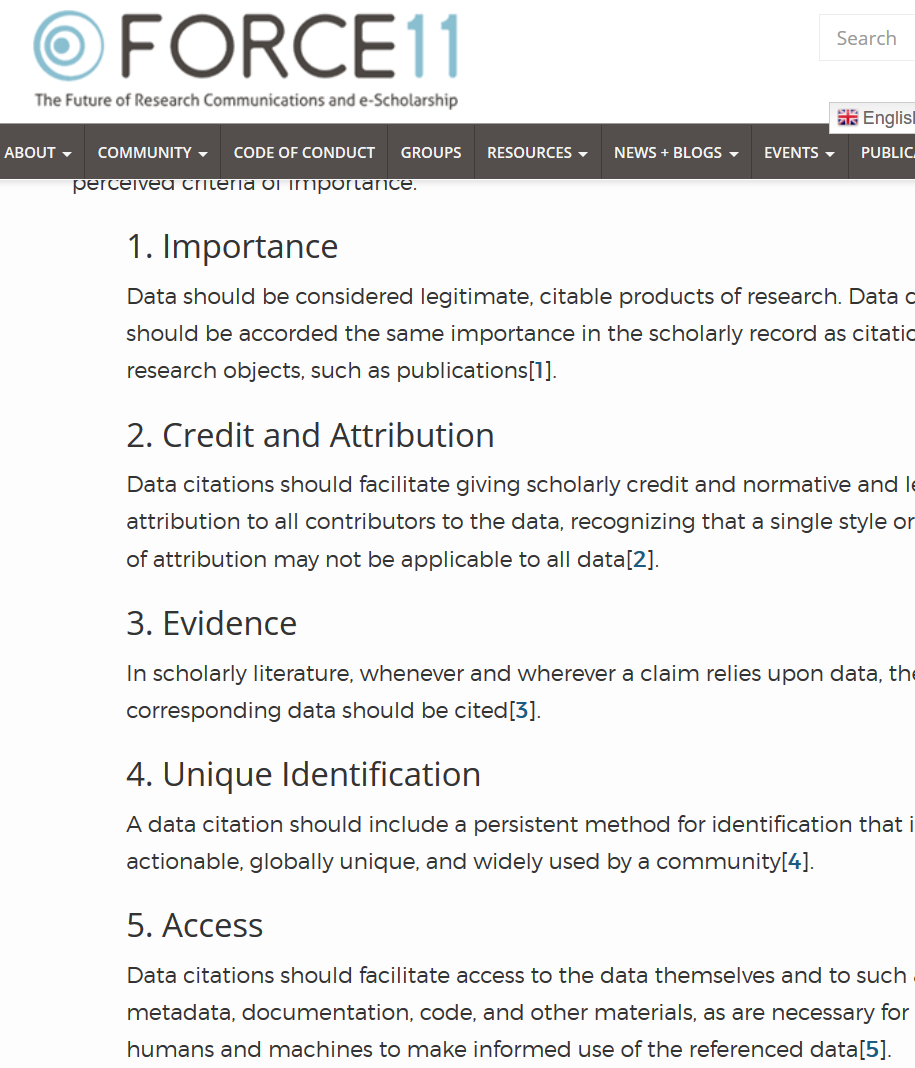 Data Citation Principles
Image of a standard data citation
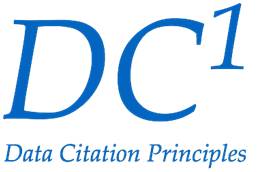 Data Citation Synthesis Group: Joint Declaration of Data Citation Principles. Martone M. (ed.) San Diego CA: FORCE11; 2014 [https://www.force11.org/group/joint-declaration-data-citation-principles-final].
How do you document data provenance when you cannot provide the data?
Wrong question!
How do you document data provenance?
What do you need to request?
Name, specification, DOI, etc.
Where do you need to request it?
Website, an archive, a Freedom of Information Act officer, etc.
 Details, details:
Copy of your request form?
Copy of your request letter?
Etc.
Don’t assume (too much) prior knowledge!
Starts with Data Citations
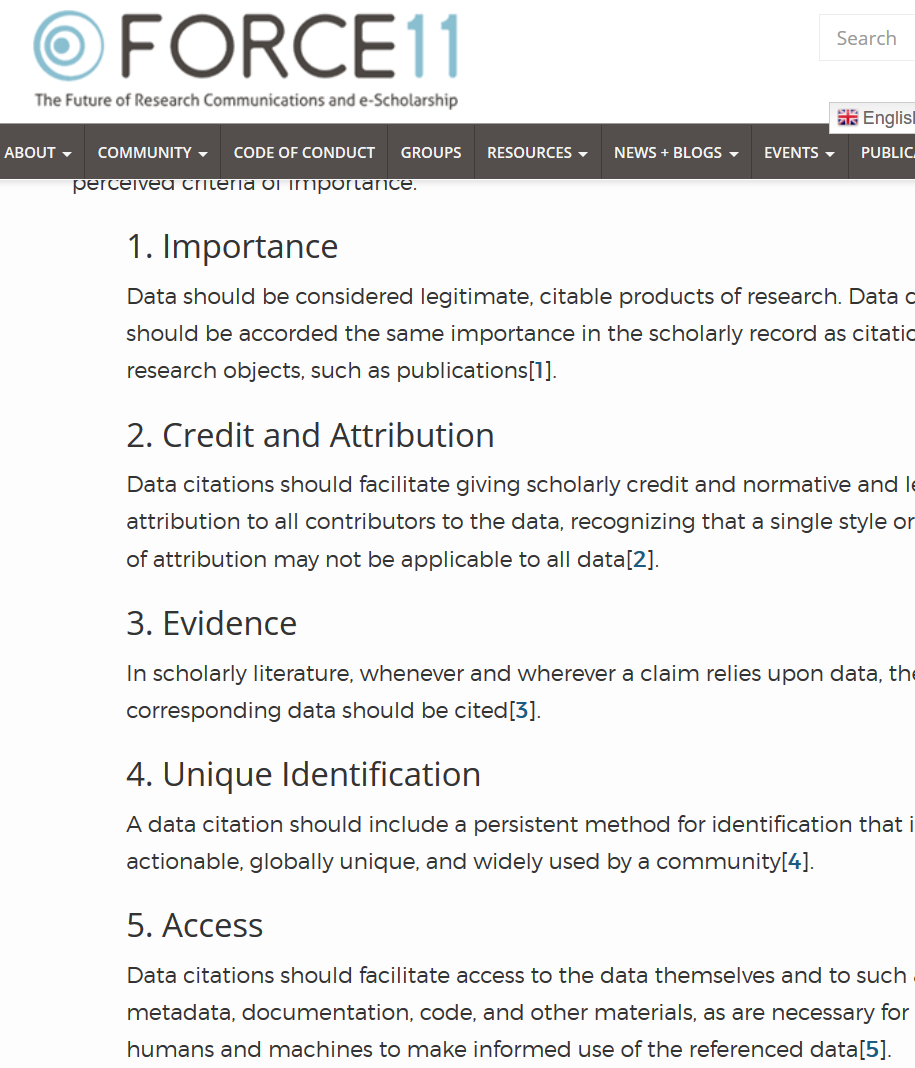 Data Citation Principles
Image of a standard data citation
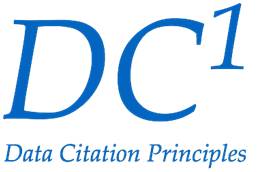 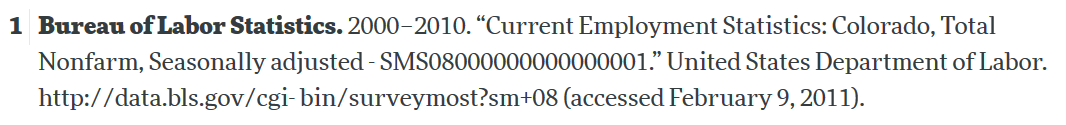 Data Citation Synthesis Group: Joint Declaration of Data Citation Principles. Martone M. (ed.) San Diego CA: FORCE11; 2014 [https://www.force11.org/group/joint-declaration-data-citation-principles-final].
How did you get the data in first place?
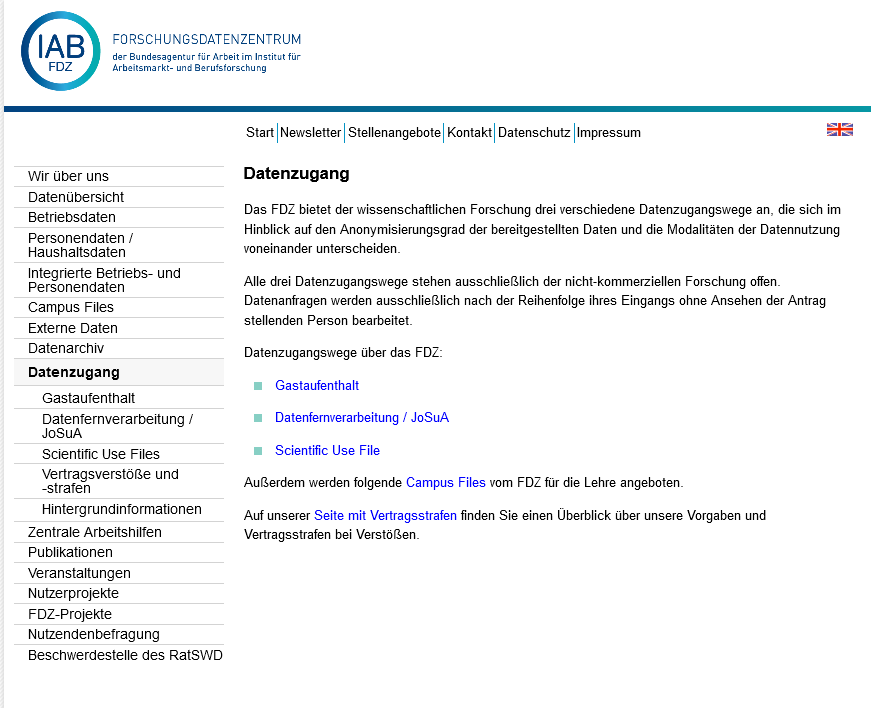 You applied for the data through a process
You purchased the data from a provider
You signed an Non-Disclosure Agreement (NDA) with a company
Your university has an agreement with a data provider
…
How did you get the data in first place?
You applied for the data through a process
You purchased the data from a provider
You signed an Non-Disclosure Agreement (NDA) with a company
Your university has an agreement with a data provider
…
Be thorough
Do not assume that the reader knows the details, or the conditions
Be cognizant of what your university might have contributed
Maybe they set up a local access point
Maybe a safe room
You must have described the data
You must have named the dataset you wanted
You downloaded the data from from an online query system
You specified the extract from a company database (in words, in SQL, etc.)
…
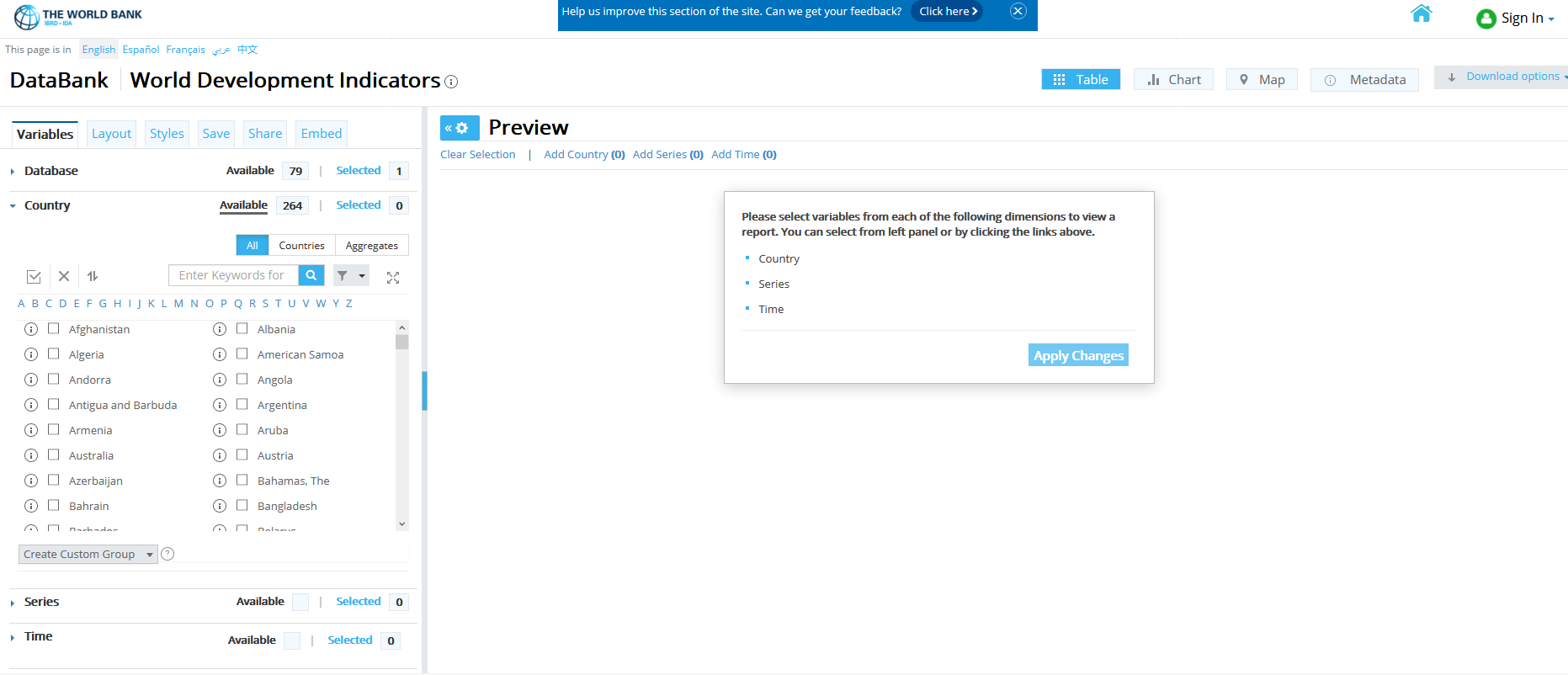 You must have described the data
You must have named the dataset you wanted
You downloaded the data from from an online query system
You specified the extract from a company database (in words, in SQL, etc.)
…
Be thorough and precise
Is there a unique identifier?
Does your provider have a unique way of accessing it?
Is each access a custom dataset?
Does the provider keep older versions?
Actions:
Provide guidance
Direct guidance
Enhanced guidance
And we check them!
If the URL does not work, we make a note.
If the site requires registration, we try it out.
How long?
Any requirements?
Does the site have a preferred data citation?
Does the AEA require more than that? (possibly!)
Can the access requirements be met?
We actually try and apply
And we check them!
What does the site say?
Please use the following citation when referring to this file in the different versions:Inglehart, R., C. Haerpfer, A. Moreno, C. Welzel, K. Kizilova, J. Diez-Medrano, M. Lagos, P. Norris, E. Ponarin & B. Puranen et al. (eds.). 2014. World Values Survey: Round Six - Country-Pooled Datafile Version: www.worldvaluessurvey.org/WVSDocumentationWV6.jsp. Madrid: JD Systems Institute.
Is that in the README / Paper/ Appendix?
Are all the conditions met/described?
Some good and bad examples
Three pieces
Where can others get the same data?
Where does the value-added data go?
Where did the author get the data?
PSID user-created files
User-generated extracts
Example 4: German Restricted-access
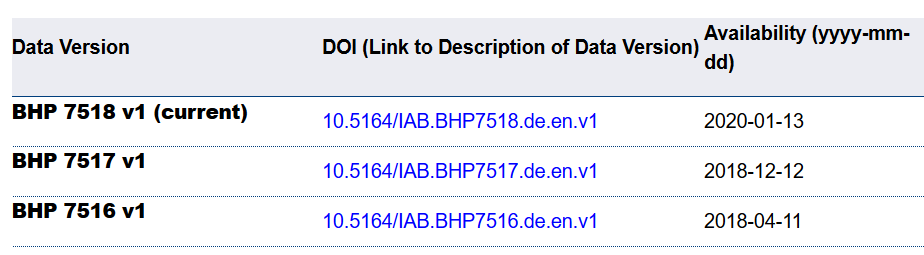 Example 4: German Restricted-access
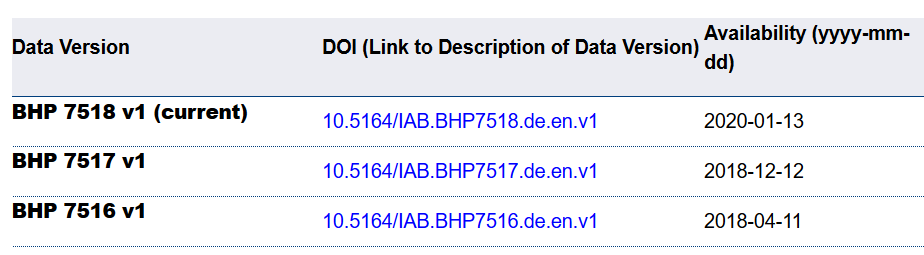 Element of a (data) citation
ICPSR notes that a citation should include the following items:
Author
Title
Distributor
Date
Version
Persistent identifier
Constructed Citation:
Institute for Employment Research (IAB), Establishment History Panel 1975-2018. Accessed via the Research Data Centre (FDZ) of the German Federal Employment Agency DOI: 10.5164/IAB.BHP7518.de.en.v1 June 26, 2020.
Example 4: German Restricted-access
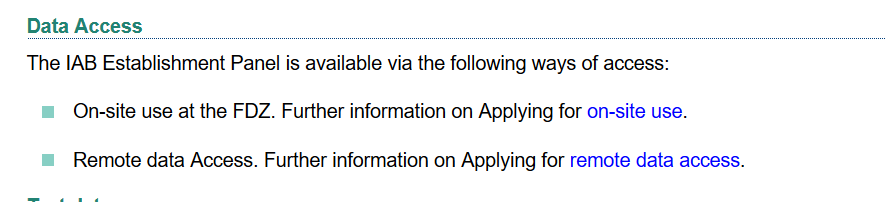 Crafting data citations
In some cases, governments have list of their (named) registers. For instance, Statistics Denmark provides the full list of registers at
 http://www.dst.dk/extranet/forskningvariabellister/Oversigt%20over%20registre.html. 

These can be used to craft data citations:
Statistics Denmark. 2020. “Døde i Danmark (DOD, Deaths in Denmark), 1970-2019 [database]”, Danmarks Statistiks Forskningsservice, accessed (xxx).

README can point to the codebook for each register, e.g., https://www.dst.dk/extranet/ForskningVariabellister/DOD%20-%20D%C3%B8de%20i%20Danmark.html for the aforementioned “DOD” register.
https://social-science-data-editors.github.io/guidance/addtl-data-citation-guidance.html#confidential-databases
Element of a (data) citation
ICPSR notes that a citation should include the following items:
Author
Title
Distributor
Date
Version
Persistent identifier
Constructed Citation:
Statistics Denmark, “Døde i Danmark (DOD, Deaths in Denmark), 1970-2019” [database]. Accessed via the Danmarks Statistiks Forskningsservice http://www.dst.dk/extranet/forskningvariabellister/Oversigt%20over%20registre.html June 26, 2020.
Crafting data citations
In some cases, governments have list of their (named) registers. For instance, Statistics Denmark provides the full list of registers at
 http://www.dst.dk/extranet/forskningvariabellister/Oversigt%20over%20registre.html. 

These can be used to craft data citations:
Statistics Denmark, “Døde i Danmark (DOD, Deaths in Denmark), 1970-2019” [database]. Accessed via the Danmarks Statistiks Forskningsservice http://www.dst.dk/extranet/forskningvariabellister/Oversigt%20over%20registre.html June 26, 2020. 

README can point to the codebook for each register, e.g., https://www.dst.dk/extranet/ForskningVariabellister/DOD%20-%20D%C3%B8de%20i%20Danmark.html for the aforementioned “DOD” register.
https://social-science-data-editors.github.io/guidance/addtl-data-citation-guidance.html#confidential-databases
Authors:
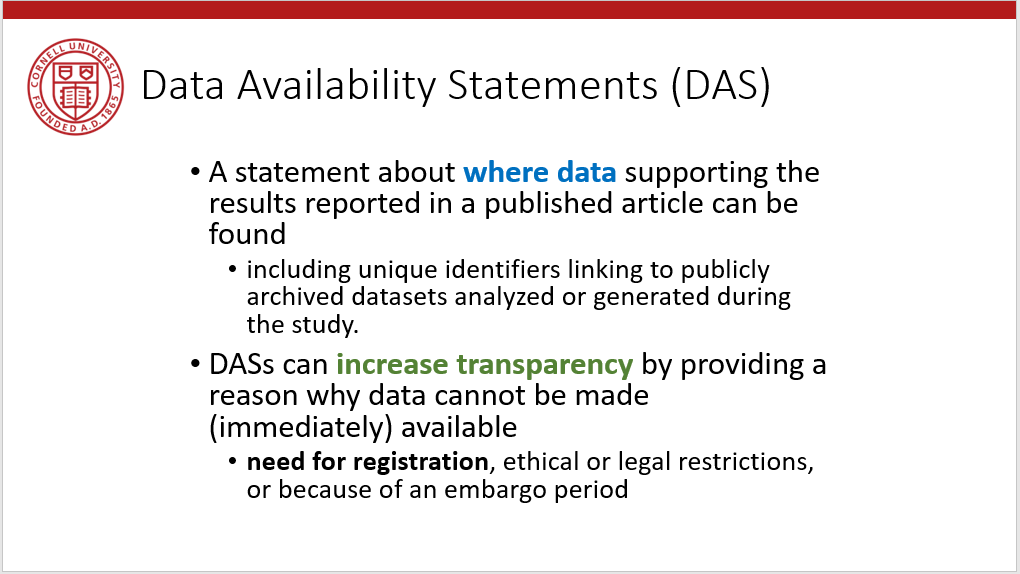 Provide data citations and data availability statements(in manuscript and README)
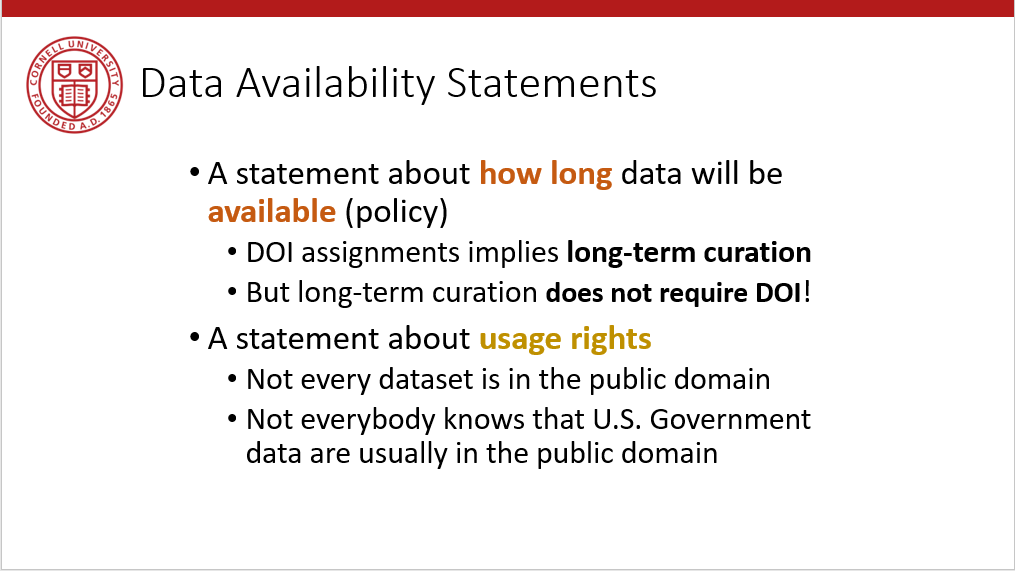 Data providers:
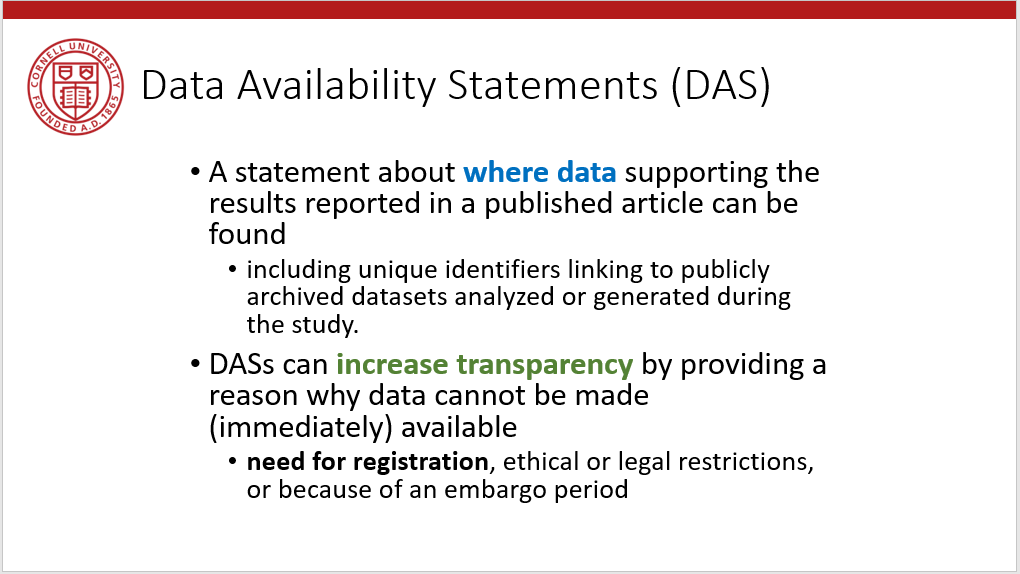 Provide data citations and data availability statements
so that authors can use them
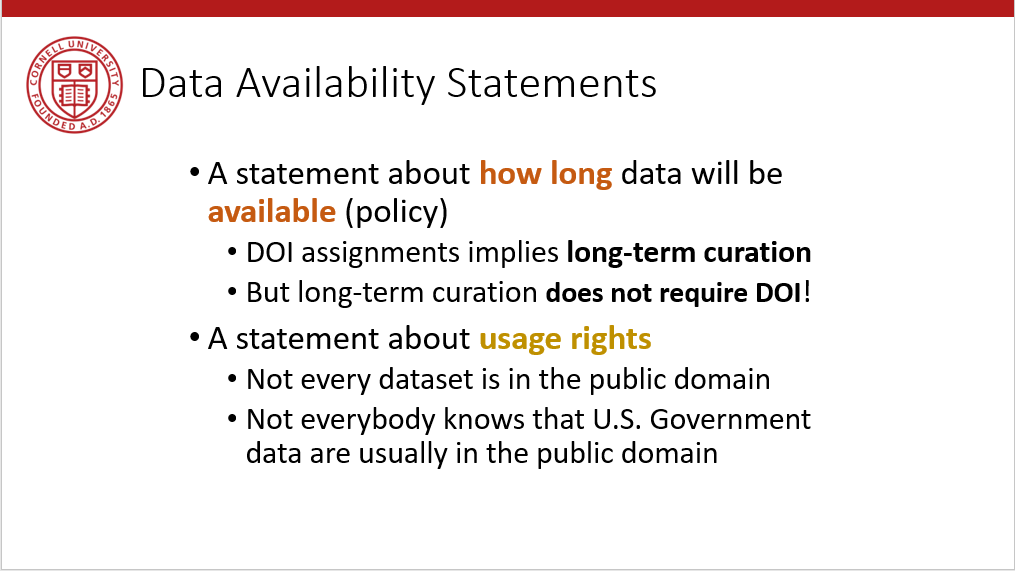 Recommendations
For 
Good Replication Packages
Streamlining replication packages
Master script preferred
Least amount of manual effort
No manual manipulation 
“Change the parameter to 0.2, then run the code again”
No manual copying of results
Write out/save tables and figures using packages
Compute all numbers in package
No manual install of packages
Use a script to create all directories, install all necessary packages/requirements/etc.
Clear instructions!
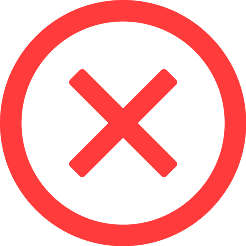 Better replication packages
Master script present
Least amount of manual effort
All packages are 
contained within project directory
Installable from versioned repositories
All tables and figures are written out by code
Minor stylistic changes might still be done
If data are to be downloaded:
Where
What requirements
Application procedures?
Cost?
Length of process?
Some tips from the “frequently gotten wrong” bin
Set the project directory ONCE in code, or NEVER (Stata, R, Python)
Use placeholders (globals, libnames, etc.) for common locations ($CONFDATA, $TABLES, $CODE) (Stata, R, Python, SAS)
Write out all tables, figures, and in-text numbers into separate files
If you need to manually modify the code to obtain a series of tables/figures/columns, you’re doing something wrong:
Use functions, ado files, programs, macros, subroutines
Use loops, parameters, parameter files to call those subroutines
Some tips from the “frequently gotten wrong” bin
Cleanly separate
Confidential data and public use data
You are going to have to provide copies of the public use data without compromising confidentiality
Confidential parameters and the rest of the code
Reduces need to redact programs
Some tips from the “frequently gotten wrong” bin
Have “computational empathy”
Consider cross-platform programmng practices
Consider that the replicator can learn from the process
They probably don’t have the same knowledge
Consider that the replicator might not have the same modules/packages/etc.
Path and filenames:
Stata: always use forward slashes, even on Windowsuse “$data/path/data.dta”
R: use “file.path()”x <- read(file.path(data,”data.dta”)
SAS: use filename and libname to abstractdata DATALIB.step1;set CONFLIB.slid_1996;
Pushing the limits
Ipums
Data
Data provider
Census Bureau
Secondary data
Analysis data
Software provider
Analysis code
Data cleaning code
Software
Data
Data provider
Secondary data
Stata
Analysis data
Software provider
SPSS
Analysis code
Data cleaning code
Software
Data
Data provider
Secondary data
Analysis data
Software provider
Analysis code
Data cleaning code
Software
Data
Data provider
Secondary data
Analysis data
Software provider
User code packages
Analysis code
Data cleaning code
Software
Data
Data provider
Secondary data
Analysis data
Software provider
User code packages
“Software”
Analysis code
Data cleaning code
Software
Data
Data provider
Secondary data
Analysis data
Software provider
User code packages
“Software”
Analysis code
Data cleaning code
Software
Data
Data provider
Secondary data
Analysis data
User code packages
“Software”
Analysis code
Data cleaning code
Software
Data
Micro data
Data provider
Secondary data
Analysis data
User code packages
“Software”
Analysis code
Data cleaning code
Software
What about the data?
Confidential data
Data
Micro data
Data provider
Secondary data
Analysis data
User code packages
“Software”
Analysis code
Data cleaning code
Software
Data subject
Confidential data
Data
Micro data
Secondary data
Analysis data
User code packages
“Software”
Analysis code
Data cleaning code
Software
Data subject
Confidential data
Best replication package
Micro data
Secondary data
Analysis data
User code packages
“Software”
Analysis code
Data cleaning code
Software
Cutting Edge
What if data providers were more transparent?
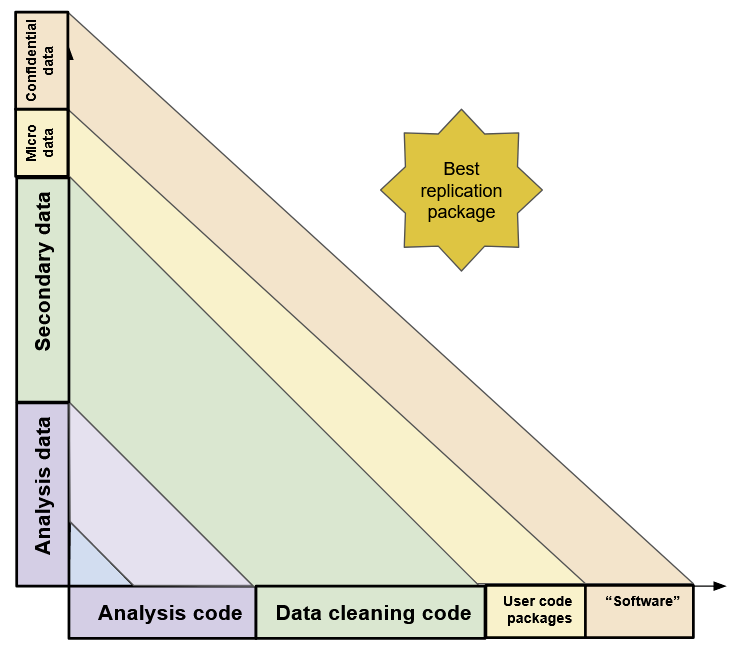 Data
Data provider
Secondary data
Analysis data
User code packages
“Software”
Analysis code
Data cleaning code
Software
What if software were part of the replication package
Data
Data provider
Secondary data
Compilers
Libraries
Source code
Analysis data
User code packages
“Software”
Analysis code
Data cleaning code
Software
What if the computer were part of the replication package
Use of virtual environments (Docker, VM)
https://aeadataeditor.github.io/posts/2021-11-16-docker
Use of virtual environments (Docker, VM)
https://aeadataeditor.github.io/posts/2021-11-16-docker
https://github.com/AEADataEditor/stata-project-with-docker
The role for  journals
Data citations
Journals should uniformly monitor and enforce proper data citations!
Goal: Transportability
Any standards, tools, methods: must be transportable across journals (no custom solutions)
Social science “guild”
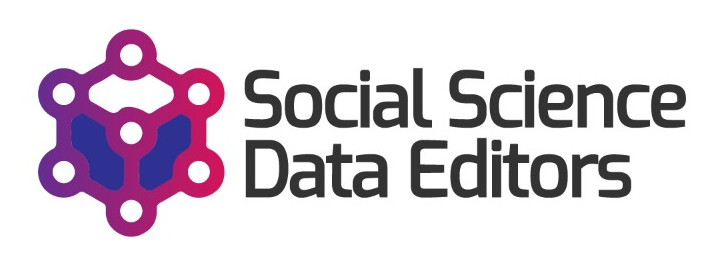 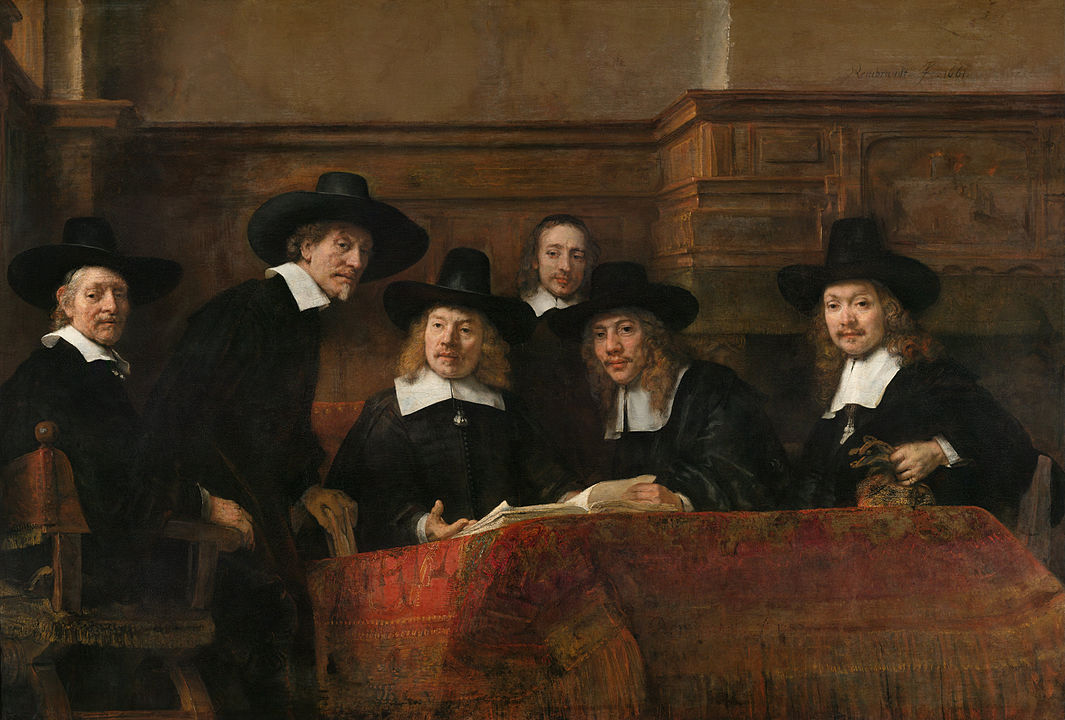 https://social-science-data-editors.github.io/guidance/
Template for README
https://social-science-data-editors.github.io/template_README/ 
https://doi.org/10.5281/zenodo.4319999
Thank you!
Some resources
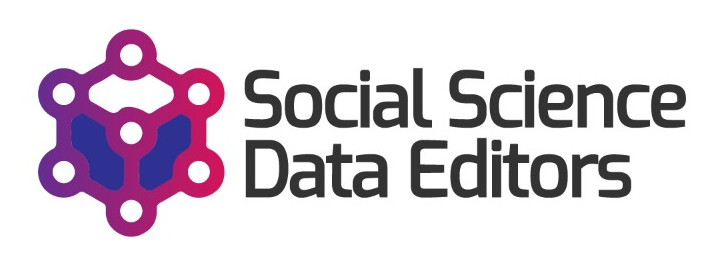 https://social-science-data-editors.github.io/guidance/ 
https://aeadataeditor.github.io/aea-de-guidance/
template README 
discussion of licensing
data citation guidance
German example:
Establishment History Panel (BHP)  DOI: 10.5164/IAB.BHP7516.de.en.v1
French verification service “cascad” within French RDC CASD
https://www.casd.eu/en/le-centre-dacces-securise-aux-donnees-casd/certification-de-resultats-cascad-casd/
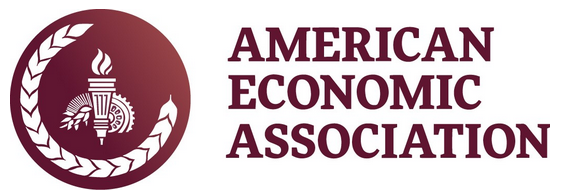 Element of a (data) citation
ICPSR notes that a citation should include the following items:
Author
Title
Distributor
Date
Version
Persistent identifier
Suggested Citation:
S&P Dow Jones Indices LLC, S&P 500 [SP500], retrieved from FRED, Federal Reserve Bank of St. Louis; https://fred.stlouisfed.org/series/SP500, June 26, 2020.
Element of a (data) citation
ICPSR notes that a citation should include the following items:
Author
Title
Distributor
Date
Version
Persistent identifier
Constructed Citation:
Institute for Employment Research (IAB), Establishment History Panel 1975-2018. Accessed via the Research Data Centre (FDZ) of the German Federal Employment Agency DOI: 10.5164/IAB.BHP7518.de.en.v1 June 26, 2020.
Element of a (data) citation
ICPSR notes that a citation should include the following items:
Author
Title
Distributor
Date
Version
Persistent identifier
Constructed Citation:
US Census Bureau, Longitudinal Business Database (LBD) 1975-2018. Last accessed via the Federal Statistical Research Data Centre (FSRDC) June 26, 2020.
Challenge:How to verify reproducibility when data is restricted?
Verification services
Alternative methods
Request access to the data ourselves
We requested access to SOEP data (Germany) ❌
cascad on our behalf requested access to Swedish data via IFAU (because located in EU!) ✔️
We requested access to IAB, BLS ✔️, others
We have access to Brazilian ✔️ data
Sign DUA with eBay✔️, Kilts✔️, Zillow ⏳, etc.
Ask others (staff/ students) to run code for us
cascad for Swedish✔️, French✔️ confidential data
Asked masters student at IFAU on different paper w/ Swedish✔️
Asked staff at IAB✔️, BLS✔️, Census Bureau ❌, etc.
Ask graduate students of the same research group (honors system) ✔️✔️✔️✔️✔️
Data citation and provenance analysis
Report on
provenance and data citations
Request  for evaluation
Report on
computational reproducibility
Conduct reproducibility check
Can we access all the data?
Do we know how/
somebody who can?
Contact
third party
Conducts reproducibility check
Conduct
Code
check
Report on
potential reproducibility
Recommendation for data providers
Recommendations (data providers)
Clear re-usable provenance statements
Provide pre-written statements
Clear access rules
Clear timelines
Clear restrictions
Clear citation
Use pre-written/ customizable citations
Various styles (APA, Chicago,…)
Various bibliographic managers
Make landing page citation-friendly
DC Terms!
Corollary
Stable access
Provide stable mechanisms
For static packages (URL)
For dynamic queries (cart!)
Ideally PIDs (DOIs) prominently displayed
Clear versioning (even if offline)
But provide an access mechanism that actually works!
Extension
Support for researcher-generated files (data and code)
Provide a repository for both distribution-restricted public data AND restricted (confidential) data
Link to code examples in the literature (replication pckgs!)